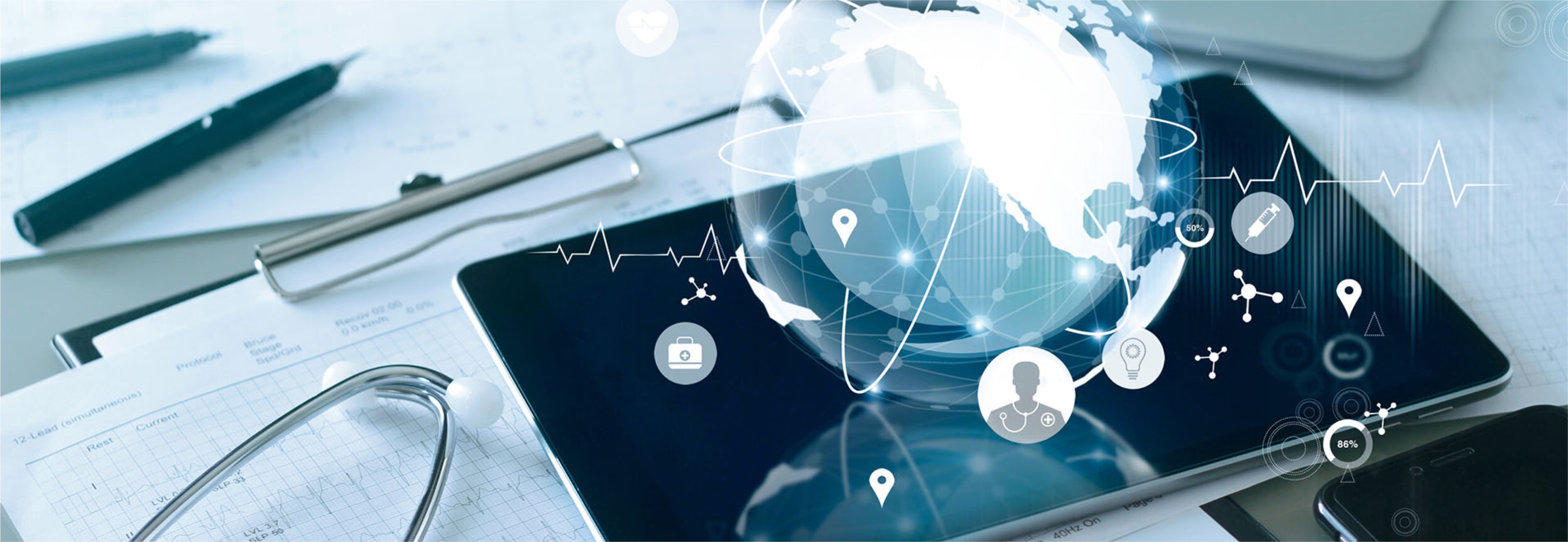 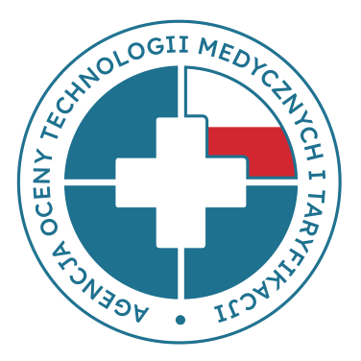 AGENCJA OCENY TECHNOLOGII 
MEDYCZNYCH I TARYFIKACJI​​
Wytyczne dotyczące przygotowania i przekazania pliku OM
Zespół ds. Weryfikacji Technicznej
Dział Weryfikacji Danych
Wydział Taryfikacji
Warszawa, sierpień 2023 r.
Podstawowe informacje
Plik OM - dane dotyczące obrotu przychodu we wszystkich magazynach (w tym magazynach oddziałowych) produktów leczniczych oraz wyrobów medycznych.
Sposób przekazania plików
https://dane-kosztowe.aotm.gov.pl
Plik OM – informacje dotyczące obrotu przychodu magazynowego
Z uwagi na różnorodność posiadanych przez świadczeniodawców systemów, Agencja nie narzuca struktury i formatu przekazywanych danych, jednakże preferowany jest format edytowalny np. .csv, .xlsx. 
Dane dotyczą 2022r.
Dziękujemy za uwagę
Zespół ds. Weryfikacji Technicznej
Dział Weryfikacji Danych
Wydział Taryfikacji

weryfikacja@aotm.gov.pl
Warszawa, sierpień 2023 r.